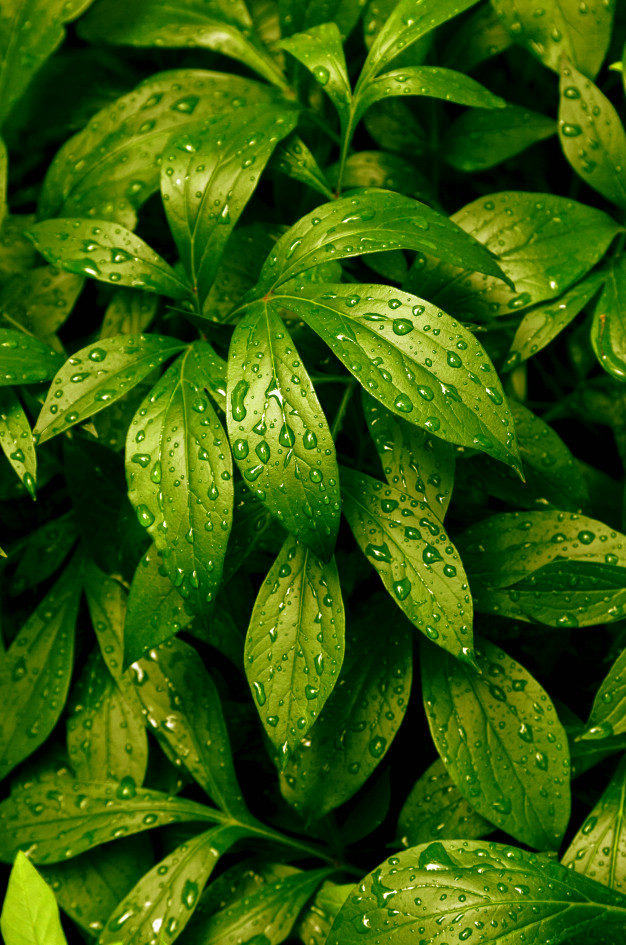 كل الذين صنعوا مجدًا 
بذلوا لأجل ذلك المجد شيئًا كثيرًا
صباح الخير لا خابت تلك المساعي
مادة فيزياء ٣ للصف الثالث ثانوي
سنتعلم اليوم:
التعرف على مفهوم الاستقطاب.
قانون مالوس 
التعرف على الحركة النسبية للضوء.
التهيئة
هل سبق أن نظرت إلى الضوء المنعكس من خلال نظارات شمسية مستقطبة؟
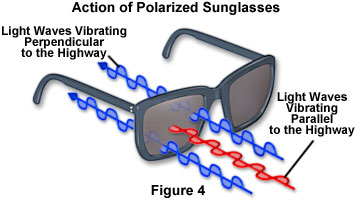 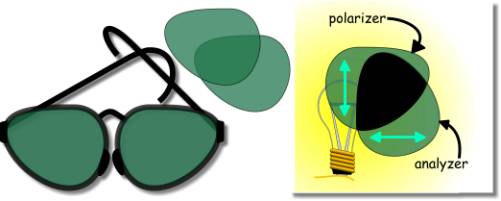 استقطاب الضوء
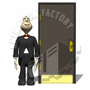 هل يمكن المرور من باب  مفتوح بواسطة عصا بوضع بوضع افقي  او عمودي ؟
يمكن فهم الاستقطاب من خلال الحبل المستخدم كنموذج لموجات الضــوء..
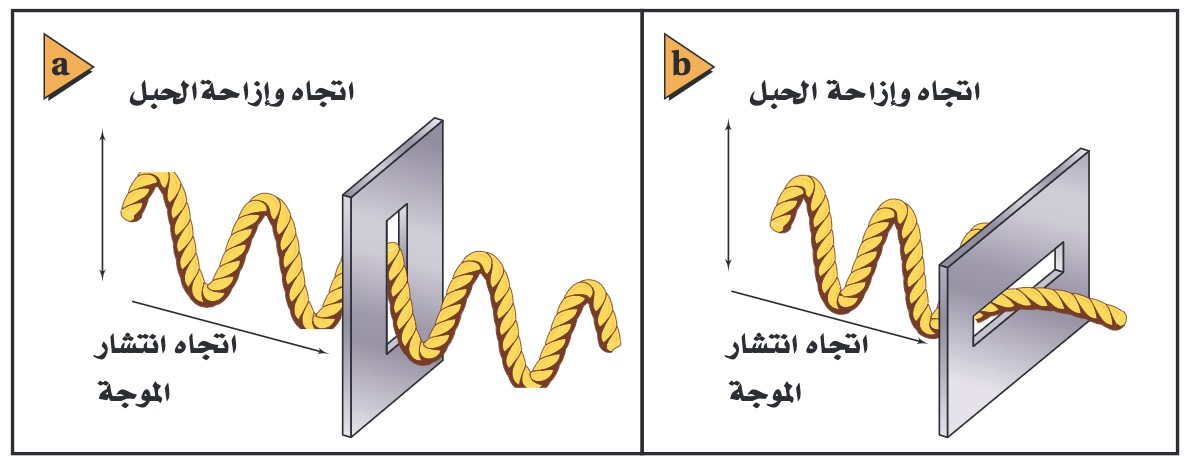 عندما تكون اتجاه إزاحة الموجة  موازية للشق فإنها تعبر
عندما تكون اتجاه إزاحة الموجة عمودية على الشق فإنهالا تعبر
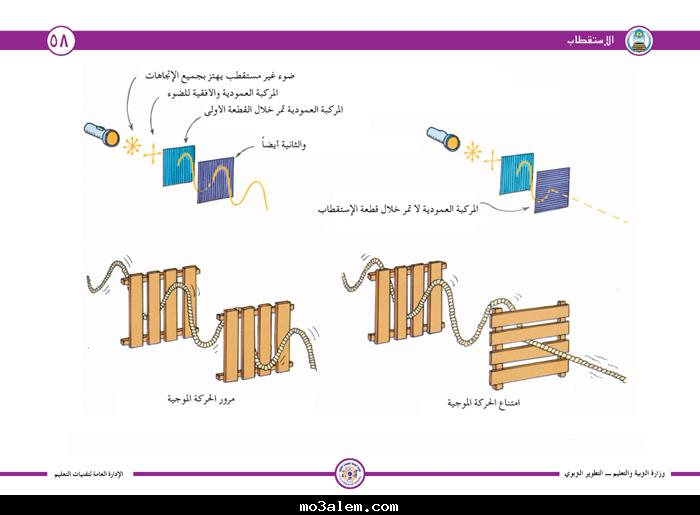 عندما تكون موازية للشق فإنها تعبر
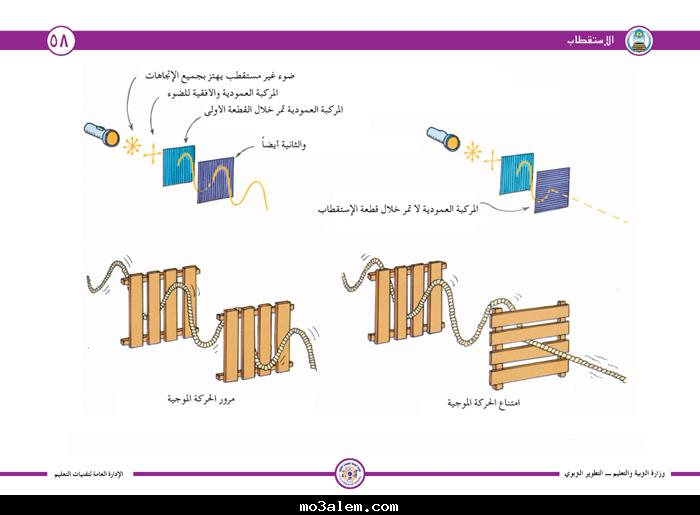 عندما تكون متعامدة للشق فلا تعبر
polarization
استقطاب الضوء
الاستقطاب: هو إنتاج ضوء يتذبذب في مستوى واحد
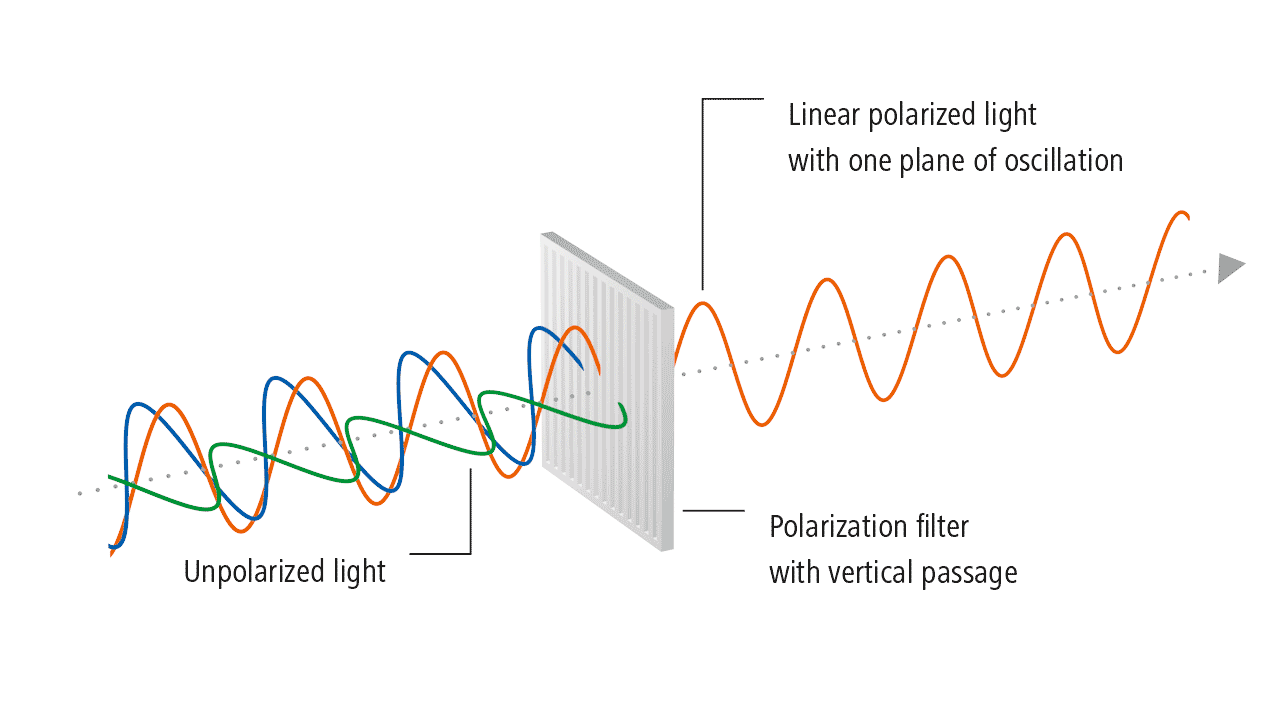 استقطاب الضوء
polarization
انتاج ضوء يتذبذب في مستوى واحد
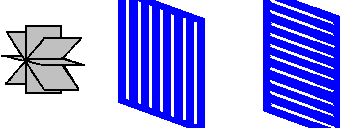 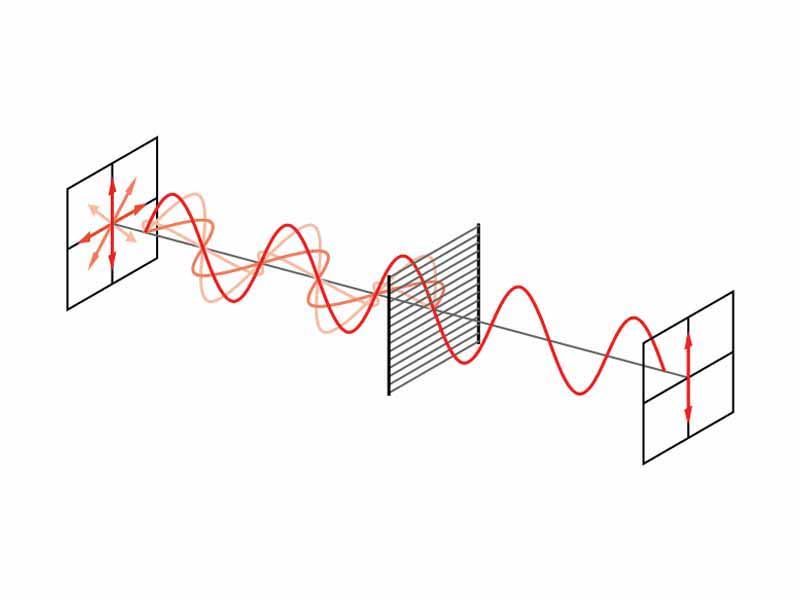 استقطاب الضوء
إنتاج ضوء يتذبذب في مستوى واحد
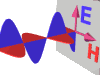 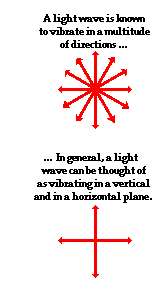 طرق الاستقطاب
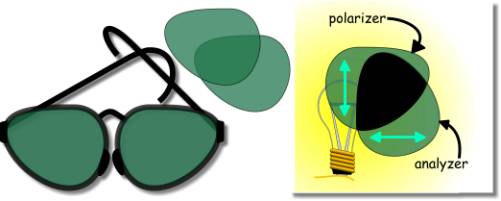 1- الاستقطاب بالترشيح ( فلتره )
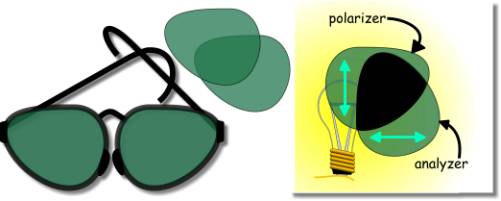 مرشح ( فلتر) الاستقطاب
هو وسط الاستقطاب الذي ينتج ضوء مستقطبا ولكل مرشح محور استقطاب
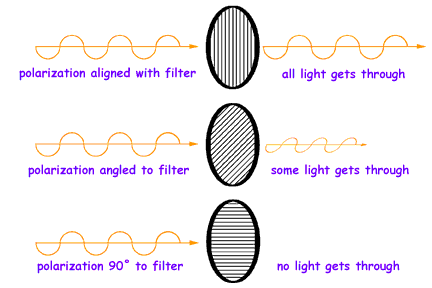 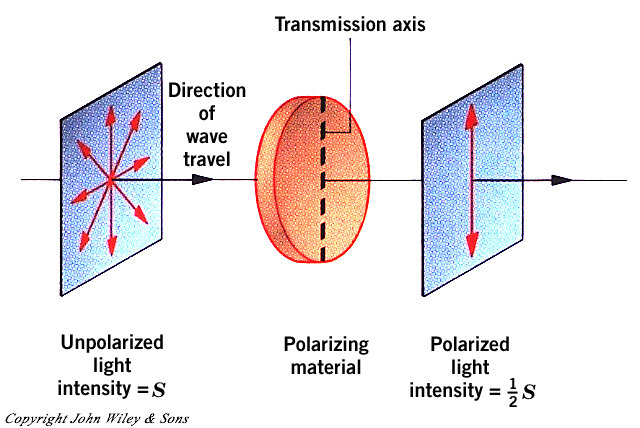 الموجات التي تتمكن من العبور هي فقط المتذبذبة بصورة موازية للمحور..
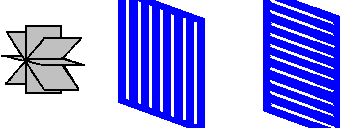 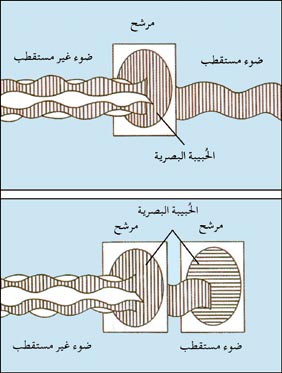 الموجات التي تتمكن من العبور هي فقط المتذبذبة بصورة موازية للمحور..
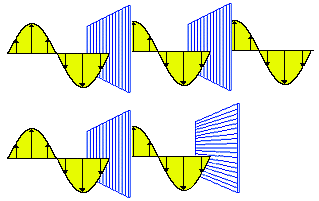 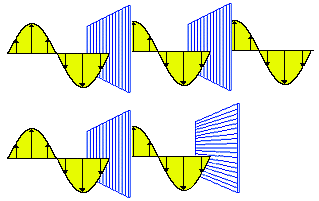 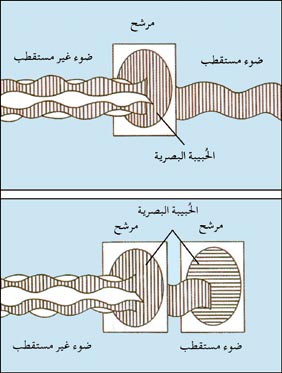 تحليل الاستقطاب
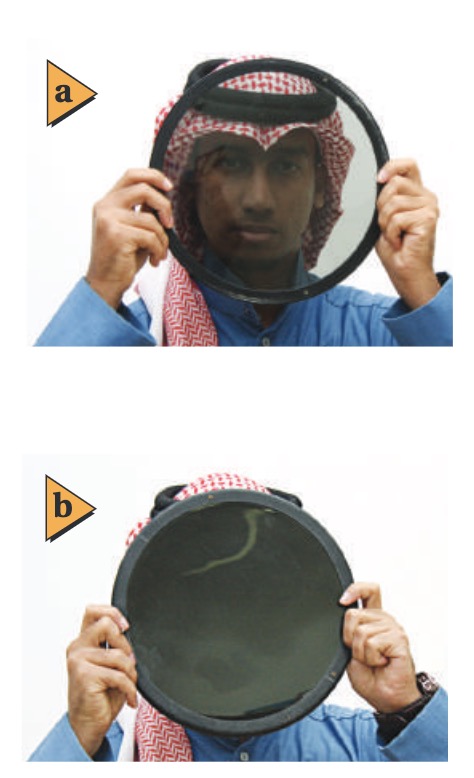 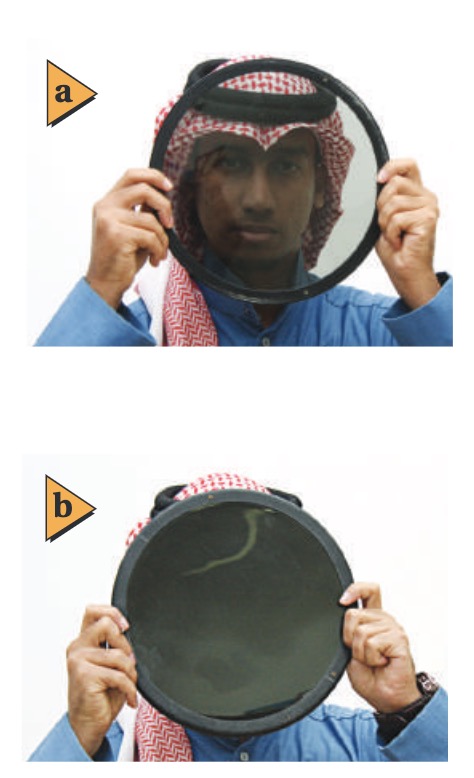 إذا كان محور الاستقطاب لمرشح الاستقطاب الثاني موازيًا  لمحور الاستقطاب لمرشح الاستقطاب الأول فسينفذ الضوء
إذا كان محورا الاستقطاب لمرشحيّ الاستقطاب متعامدين  فلن ينفذ الضوء
2- الاستقطاب بالانعكاس
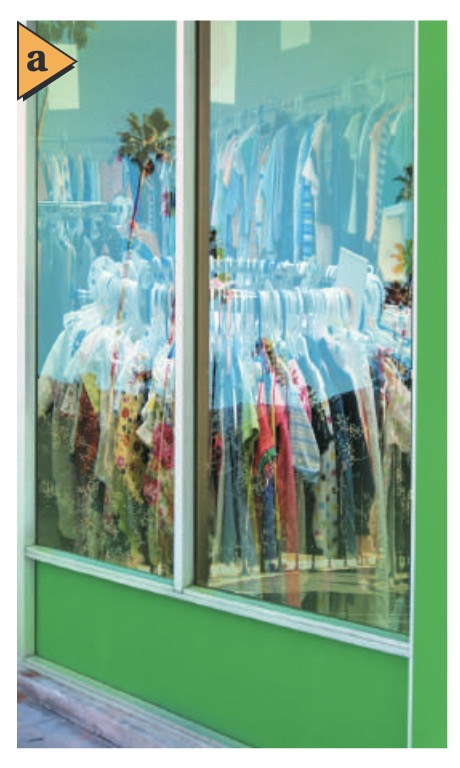 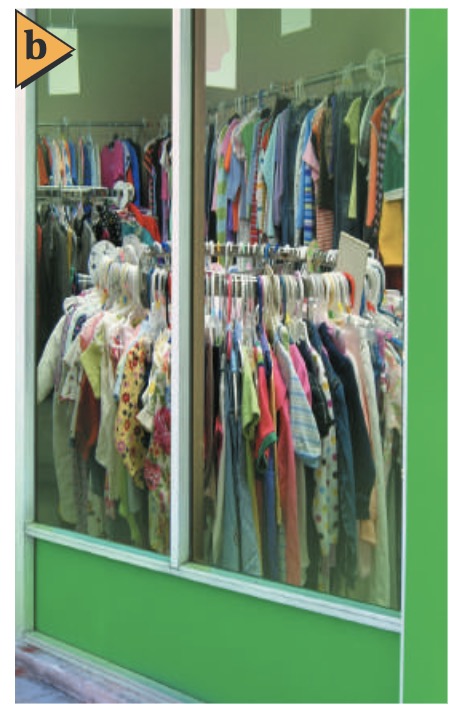 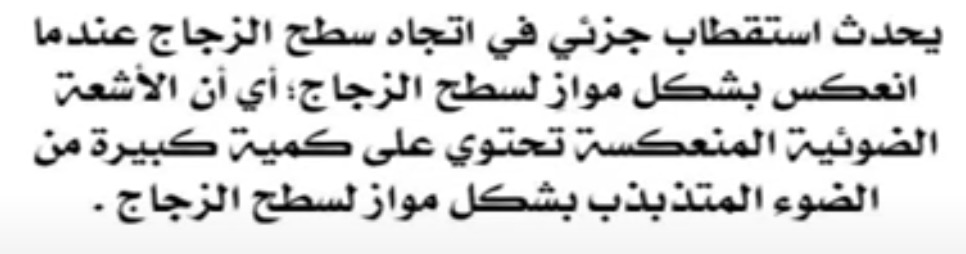 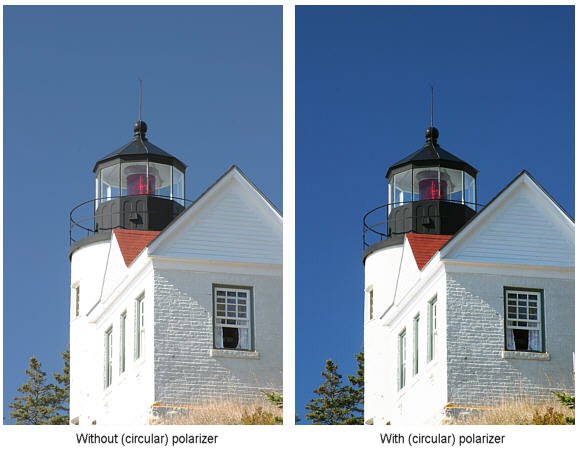 ملاحظة..
يستخدم مصورو الفوتوغراف مرشحات الاستقطاب وتثبيتها على عدسات الكاميرا لحجب الضوء المنعكس
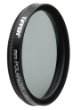 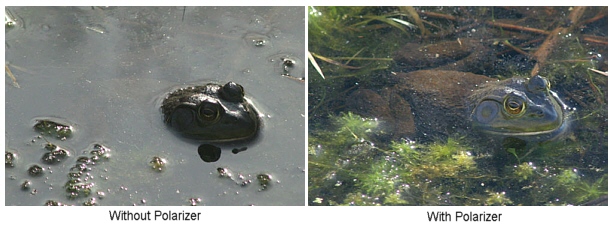 قانون مالوس
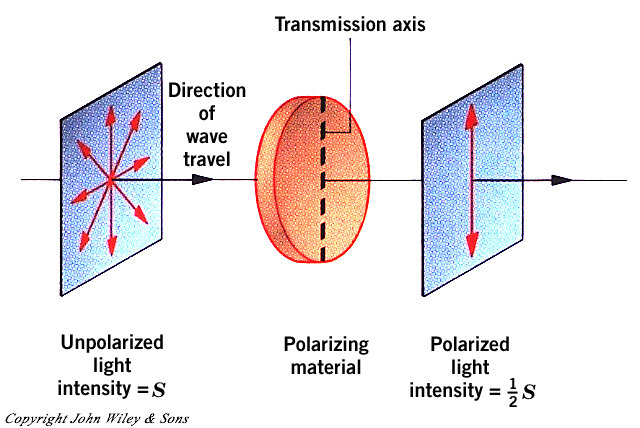 قانون مالوس:
هو القانون الذي يوضح مدى انخفاض شدة الضوء عندما يعبر من خلال مرشح استقطاب ثانٍ
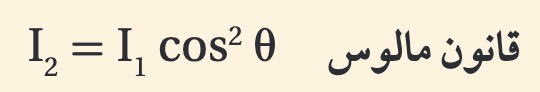 أي إن شدة الضوء الخارج من مرشح الاستقطاب الثاني يساوي شدة الضوء الخارج من مرشح الاستقطاب الأول مضروبا في مربع جيب تمام الزاوية المحصورة بين محوري استقطاب المرشحين
تطبيق  :
اذا كانت شدة الضوء الخارجة من مرشح الاستقطاب الثاني  تساوي      0.75من شدة الضوء الخارجة من مرشح الاستقطاب الأول  فكم  الزاوية بين محوري استقطاب المرشحين     ؟
التلفاز      و   شاشات  LCD         المستقطبة الاخرى..
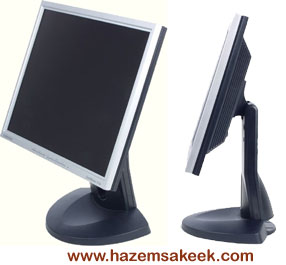 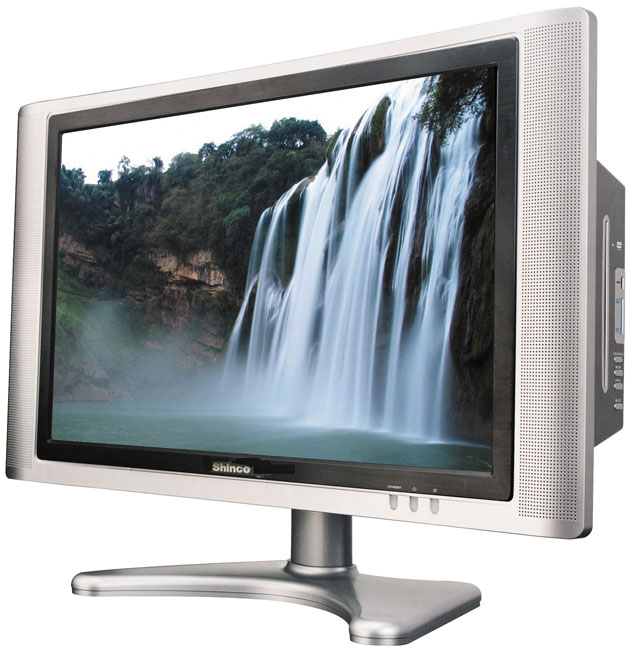 سرعة الموجات
الضوئية
سرعة الموجات الضوئية
لأن الضوء له خصائص موجية يمكن وصفه بوساطة النماذج الرياضية واستخدام العلاقة: 
                              λ= c / f
لألوان الضوء ترددات وأطوال موجية مختلفة ولكنها تنتقل في الفراغ بسرعة تساوي سرعة الضوء
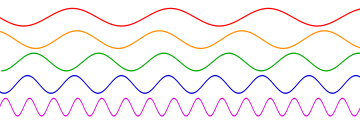 تردد الضوء المراقب
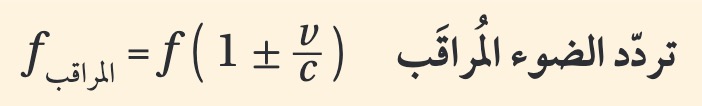 ƒ    التردد الحقيقي للضوء المتولد من المصدر
v   السرعة النسبية على امتداد المحور بين المصدر والمراقب
C   سرعة الضوء
نستخدم الجمع (  + )  إذا تحرك كل منها في اتجاه الآخر
نستخدم الطرح  ( - )  إذا تحركا مبتعدين
تأثير دوبلر
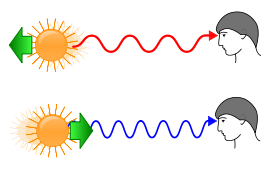 ∆λ =(  λ1  -  λ  ) =  + λ
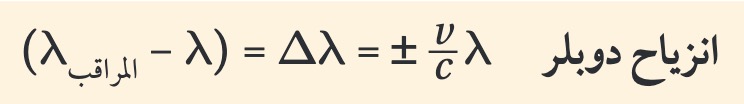 ∆λ =(  λ1  -  λ  ) =  - λ
λ1   الطول الموجي المراقب للضوء
λ      الطول الموجي الحقيقي للضوء المصدر
نستخدم الطرح ( - )  إذا تحرك كل منها في اتجاه الآخر(اتجاه بعضهما)
نستخدم الجمع (+)  إذا تحركا مبتعدين احدهما عن الآخر
التقويم
هل العبارة صحيحة أم خاطئة:
إذا كان محور الاستقطاب لمرشح الاستقطاب الثاني عاموديًا على محور الاستقطاب لمرشح الاستقطاب الأول فسينفذ الضوء
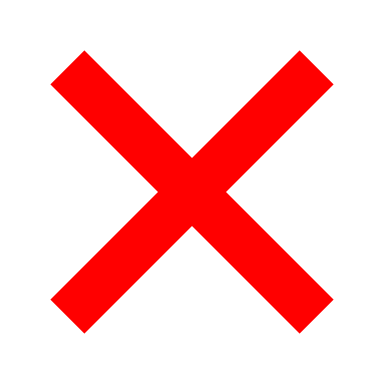 خاطئة، لن ينفذ الضوء.
التقويم
سرعة الموجات الضوئية في الفراغ:
تعلمنا اليوم
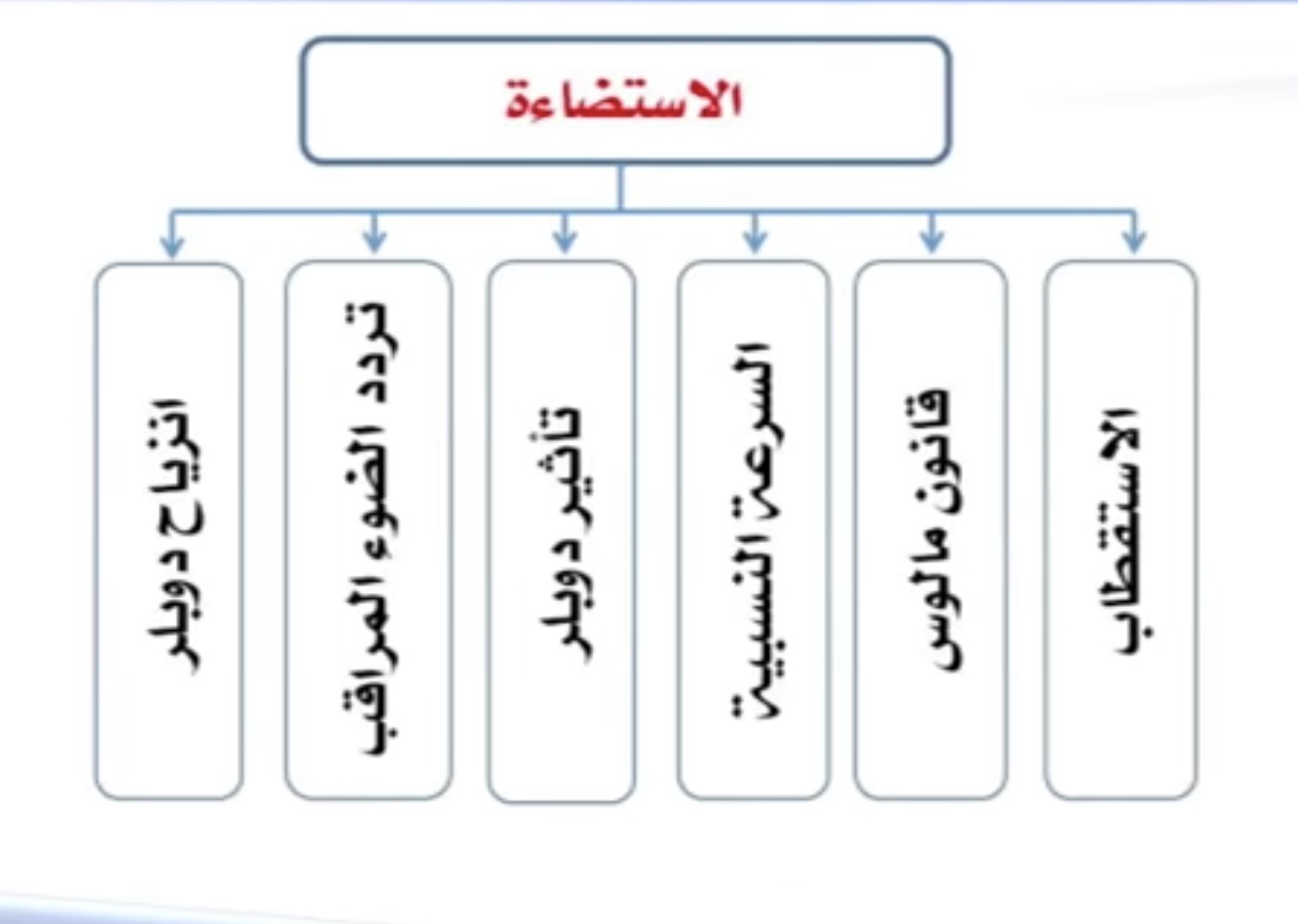